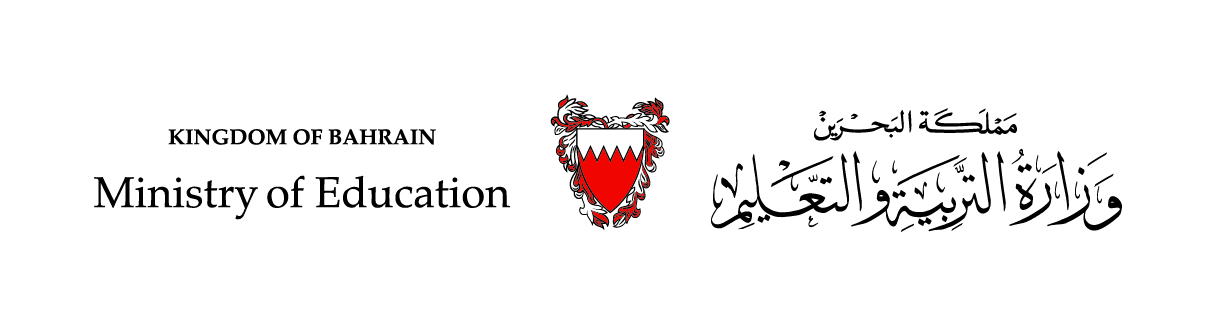 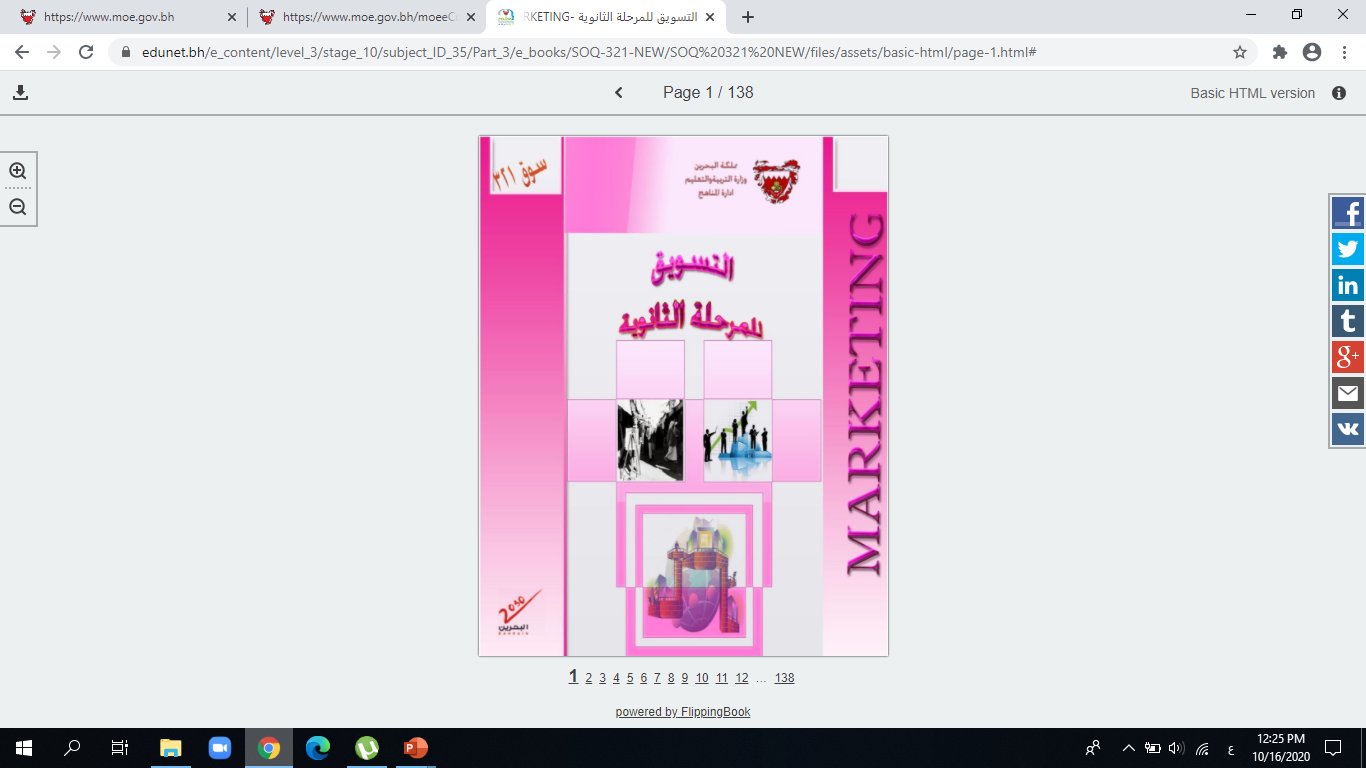 التسويقسوق 321
الفصول من 3-6
مقرر اختياري غير ملزم/ المسار التجاري
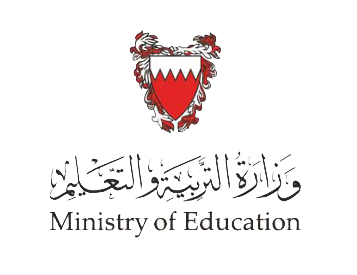 الوحدة الثاني
دراسة سلوك المستهلك
وزارة التربية والتعليم –الفصل الدراسي الثاني 2020-2021م
سوق321              التسويق                   الوحدة الثانية                       الفصل الخامس:     سلوك المستهلك (1)
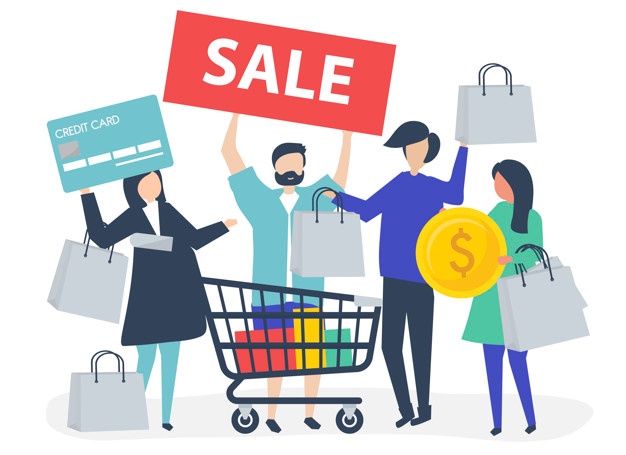 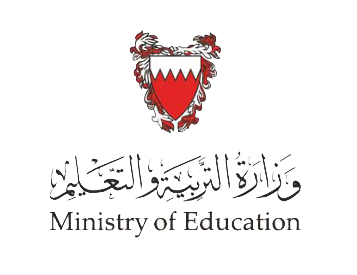 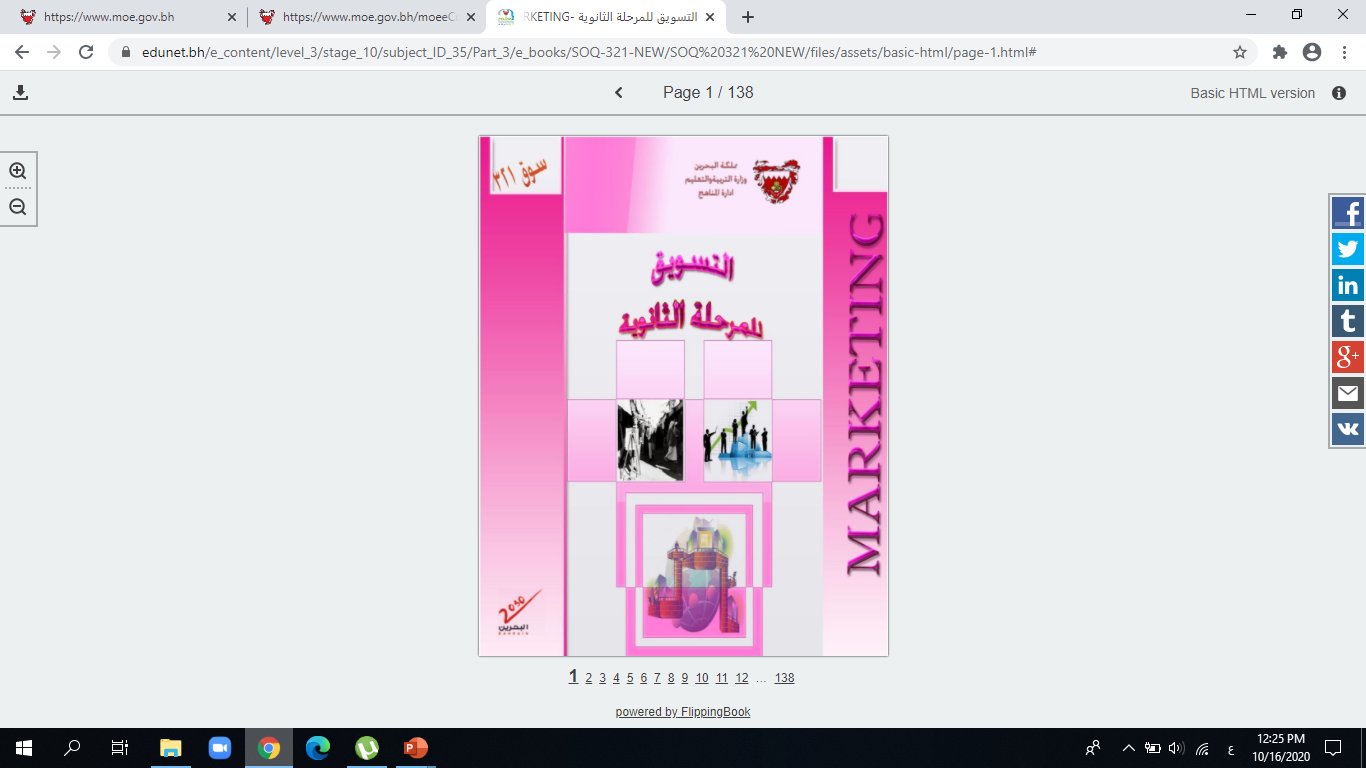 الفصل الخامس
سلوك المستهلك (1)
أهمية دراسة سلوك المستهلك.
خطوات اتخاذ القرار النهائي لدى المستهلك.
مفهوم سلوك المستهلك.
خصائص سلوك المستهلك.
الصفحات 54-59
وزارة التربية والتعليم –الفصل الدراسي الثاني 2020-2021م
سوق321              التسويق                   الوحدة الثانية                       الفصل الخامس:     سلوك المستهلك (1)
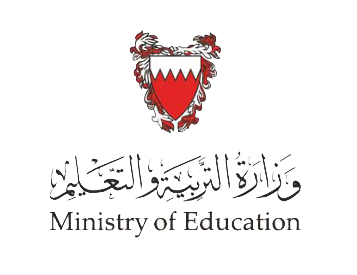 أهداف الدرس
يُتَوَقَع من الطالب بعد الانتهاء من هذا الدرس أن:

يفهم المقصود بمصطلح «سلوك المستهلك».

يستنتج أهمية دراسة سلوك المستهلك.

يعرف خطوات اتخاذ القرار الشرائي لدى المستهلك.
وزارة التربية والتعليم –الفصل الدراسي الثاني 2020-2021م
سوق321              التسويق                   الوحدة الثانية                       الفصل الخامس:     سلوك المستهلك (1)
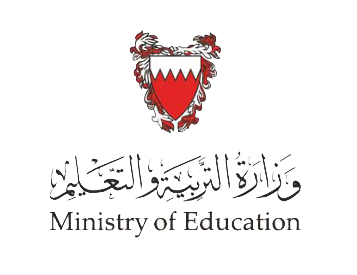 مفهوم سلوك المستهلك
سلوك المستهلك:  مجموعة الأنشطة التي يمارسها الفرد أو القرارات التي يتخذها عند طلب السلع أو الخدمات تحقق رغباته وتلبي احتياجاته المتباينة والمتغيرة أو شرائها أو استعمالها أو تقييمها .
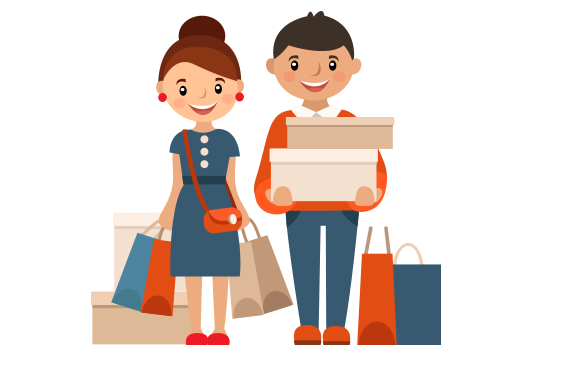 وزارة التربية والتعليم –الفصل الدراسي الثاني 2020-2021م
سوق321              التسويق                   الوحدة الثانية                       الفصل الخامس:     سلوك المستهلك (1)
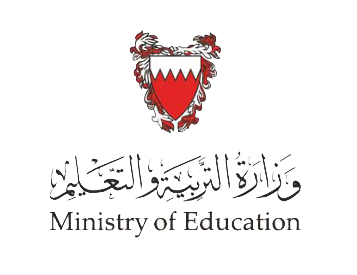 مفهوم سلوك المستهلك
يتم تحديد سلوك المستهلك من خلال الإجابة عن الأسئلة التالية:
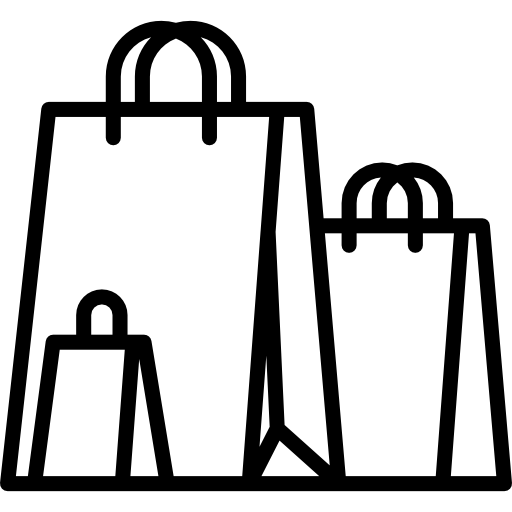 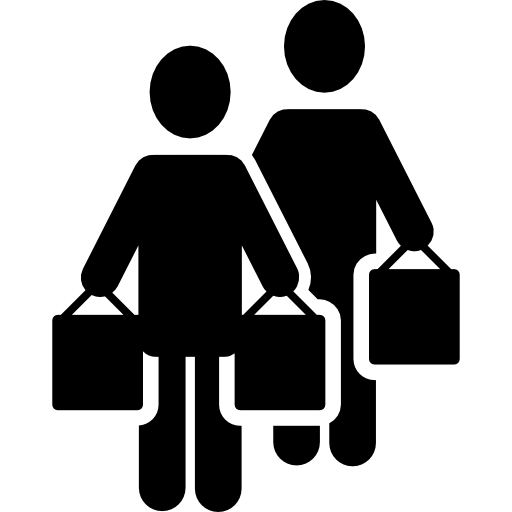 وزارة التربية والتعليم –الفصل الدراسي الثاني 2020-2021م
سوق321              التسويق                   الوحدة الثانية                       الفصل الخامس:     سلوك المستهلك (1)
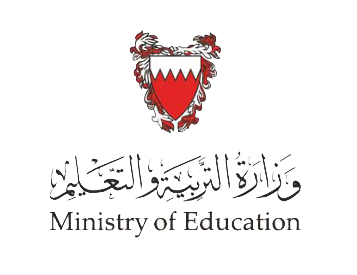 خصائص سلوك المستهلك
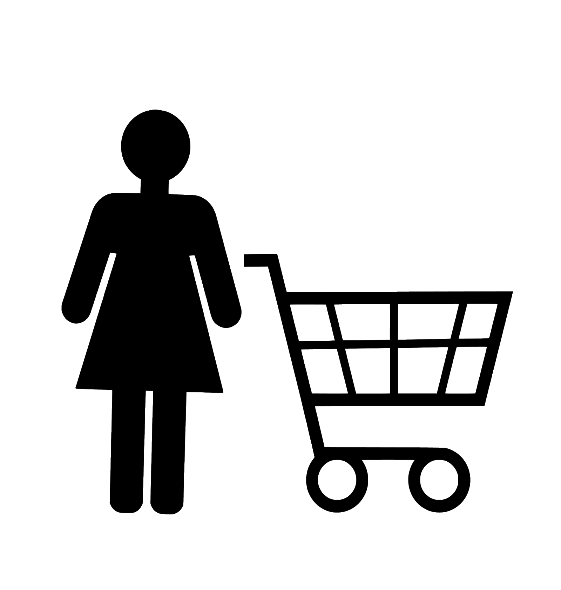 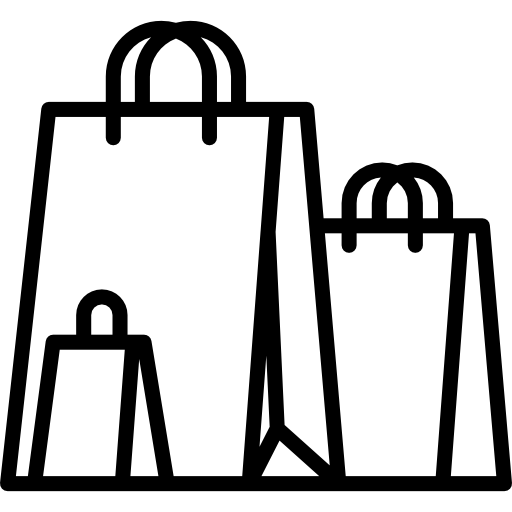 وزارة التربية والتعليم –الفصل الدراسي الثاني 2020-2021م
سوق321              التسويق                   الوحدة الثانية                       الفصل الخامس:     سلوك المستهلك (1)
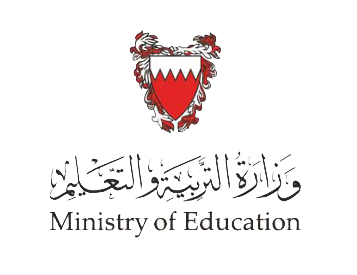 أهمية دراسة سلوك المستهلك
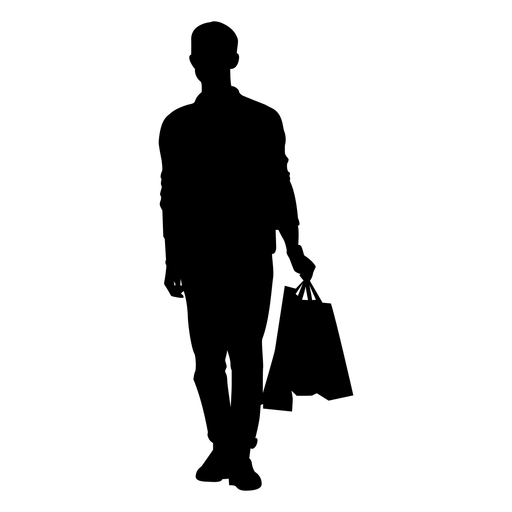 وضع توقعات وافتراضات أكثر دقة.
قياس أداء المنتجات.
التخطيط المسبق لمواصفات السلعة.
المساهمة في رسم السياسات البيعية وتقييم البدائل واختيار أساليب بيع جديدة.
تحديد عناصر المزيج التسويقي الأكثر ملائمة.
دراسة جميع عوامل البيئة الخارجية ودورها في حركة المستهلك.
وزارة التربية والتعليم –الفصل الدراسي الثاني 2020-2021م
سوق321              التسويق                   الوحدة الثانية                       الفصل الخامس:     سلوك المستهلك (1)
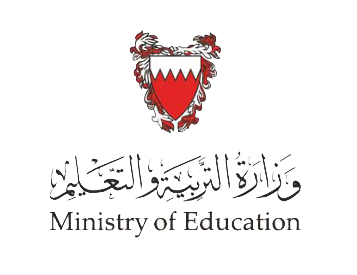 أهمية دراسة سلوك المستهلك
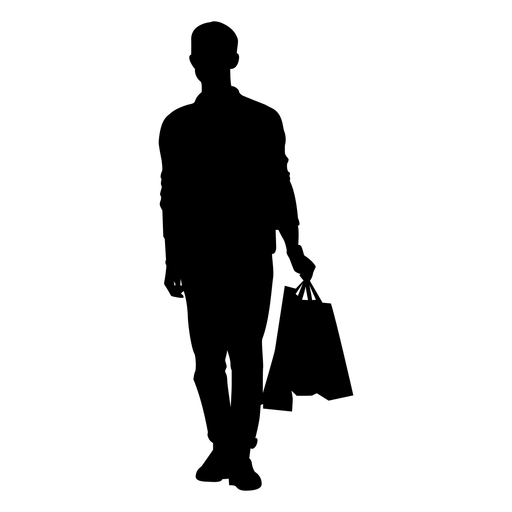 اختيار الشريحة المناسبة من السوق عن طريق تجزئة السوق.
التغيير المستمر في الأذواق والأسواق المعاصرة (نتيجة ارتفاع مستوى التعليم والحالة الاجتماعية).
تحديد حجم السوق.
تحديد اتجاهات السوق والتنبؤ بحجم النشاط التسويقي للمنظمة.
تحديد أنواع المستهلكين وطبيعتهم ودوافعهم الشرائية.
الطريق إلى فتح مجالات جديدة أمام رجال التسويق وتحديد الفرص الجديدة في السوق.
وزارة التربية والتعليم –الفصل الدراسي الثاني 2020-2021م
سوق321              التسويق                   الوحدة الثانية                       الفصل الخامس:     سلوك المستهلك (1)
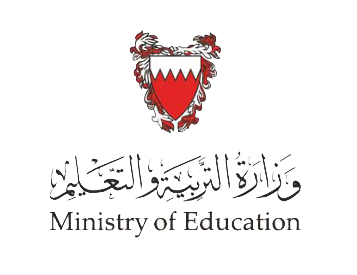 خطوات اتخاذ قرار الشراء
6
1
تقييم بعد عملية الشراء
إدراك الحاجة
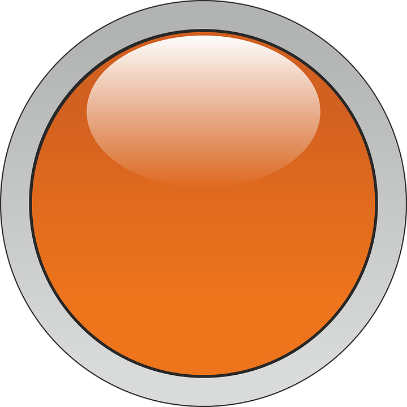 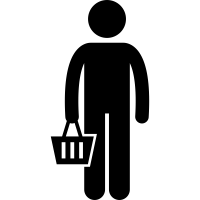 5
2
القرار الشرائي
جمع المعلومات
المستهلك
4
3
تقييم البدائل
اختيار البديل الأفضل
وزارة التربية والتعليم –الفصل الدراسي الثاني 2020-2021م
سوق321              التسويق                   الوحدة الثانية                       الفصل الخامس:     سلوك المستهلك (1)
؟
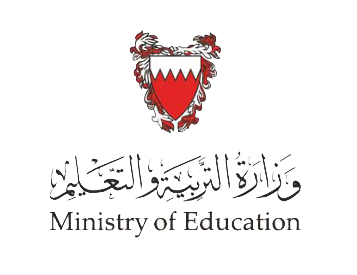 التقويم
1.  يقصد بسلوك المستهلك هو مجموعة من الأنشطة التي يمارسها الفرد أو القرارات التي يتخذها عند طلب السلع أو الخدمات التي تحقق رغباته.
خطأ
صح
وزارة التربية والتعليم –الفصل الدراسي الثاني 2020-2021م
سوق321              التسويق                   الوحدة الثانية                       الفصل الخامس:     سلوك المستهلك (1)
؟
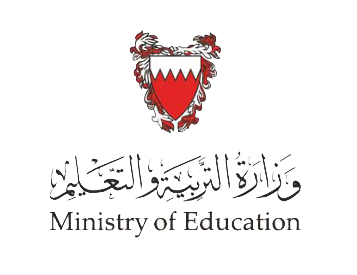 التقويم
2. توجد نظريات متكاملة وثابتة تفسر سلوك المستهلك وتصرفاته.
خطأ
صح
وزارة التربية والتعليم –الفصل الدراسي الثاني 2020-2021م
سوق321              التسويق                   الوحدة الثانية                       الفصل الخامس:     سلوك المستهلك (1)
؟
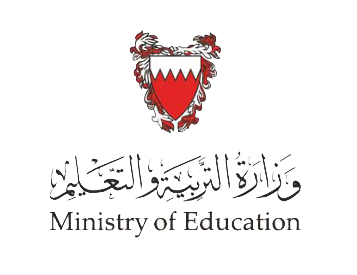 التقويم
3. يمكن للمنظمات الصناعية والتجارية والخدمية الاستفادة من دراسة سلوك المستهلك في مجالات عديدة.  اذكر أربعةً منها.
تأكد من إجابتك
وزارة التربية والتعليم –الفصل الدراسي الثاني 2020-2021م
سوق321              التسويق                   الوحدة الثانية                       الفصل الخامس:     سلوك المستهلك (1)
؟
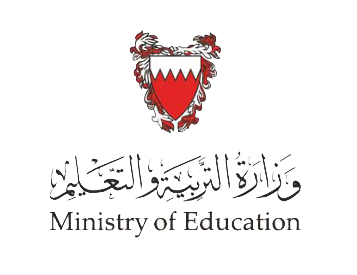 التقويم
4.  وضح المقصود بسلوك المستهلك.  وكيف يتم تحديده؟
تأكد من إجابتك
وزارة التربية والتعليم –الفصل الدراسي الثاني 2020-2021م
سوق321              التسويق                   الوحدة الثانية                       الفصل الخامس:     سلوك المستهلك (1)
؟
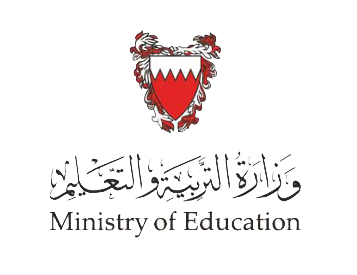 التقويم
5. اذكر خصائص سلوك المستهلك.
تأكد من إجابتك
وزارة التربية والتعليم –الفصل الدراسي الثاني 2020-2021م
سوق321              التسويق                   الوحدة الثانية                       الفصل الخامس:     سلوك المستهلك (1)
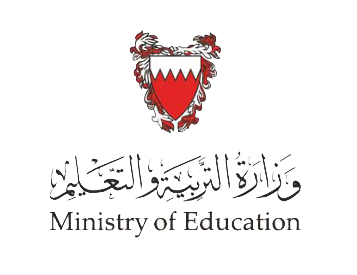 التقويم
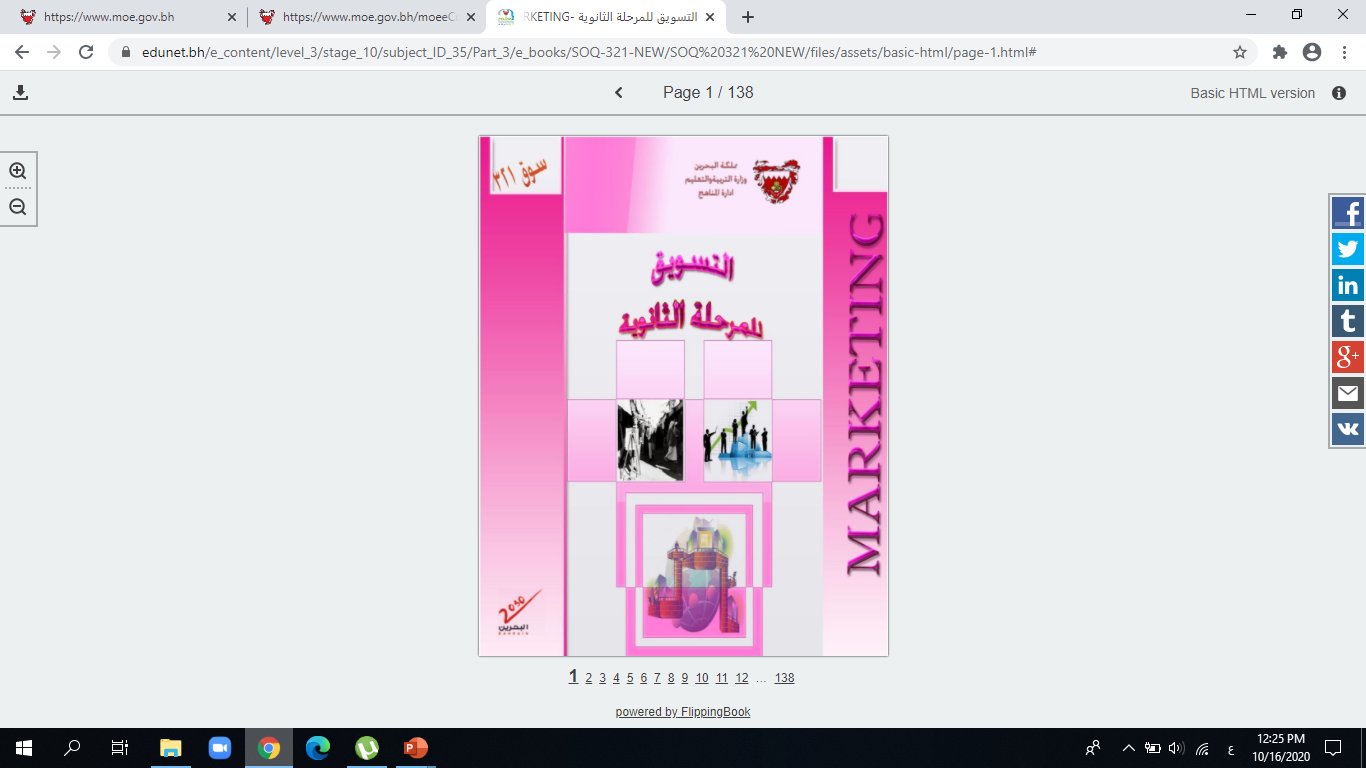 نشاط إضافي
أجب على التدريبات والأنشطة في الكتاب المدرسي الصفحات  64-65
وزارة التربية والتعليم –الفصل الدراسي الثاني 2020-2021م
سوق321              التسويق                   الوحدة الثانية                       الفصل الخامس:     سلوك المستهلك (1)
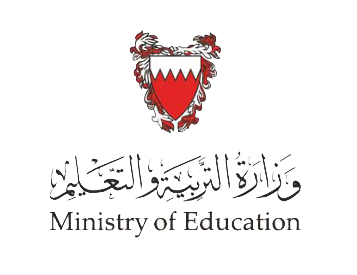 نهاية الدرس
شكراً لكم ،، وفقكم الله
وزارة التربية والتعليم –الفصل الدراسي الثاني 2020-2021م
سوق321              التسويق                   الوحدة الثانية                       الفصل الخامس:     سلوك المستهلك (1)
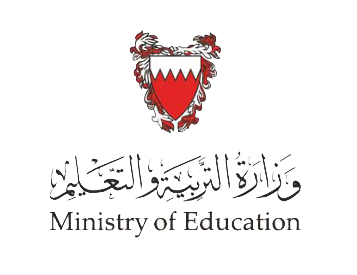 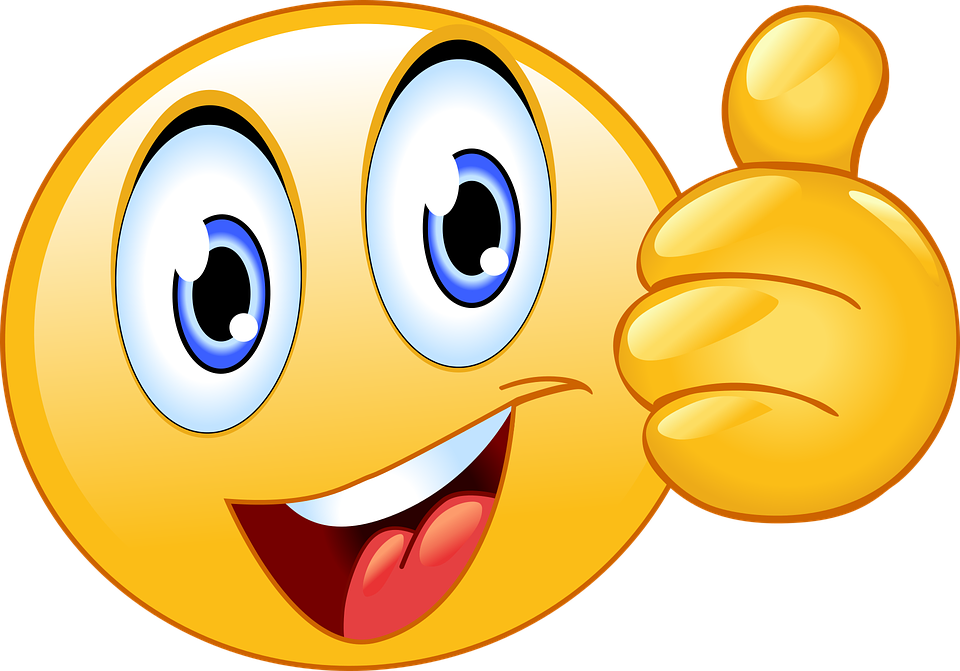 التالي
وزارة التربية والتعليم –الفصل الدراسي الثاني 2020-2021م
سوق321              التسويق                   الوحدة الثانية                       الفصل الخامس:     سلوك المستهلك (1)
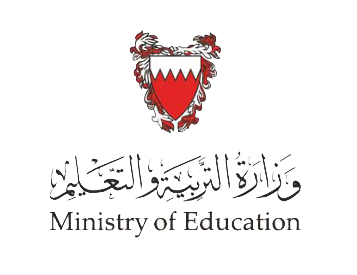 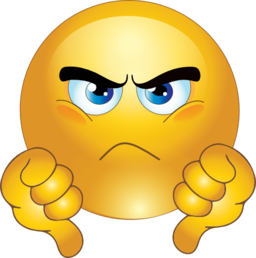 رجوع
وزارة التربية والتعليم –الفصل الدراسي الثاني 2020-2021م
سوق321              التسويق                   الوحدة الثانية                       الفصل الخامس:     سلوك المستهلك (1)
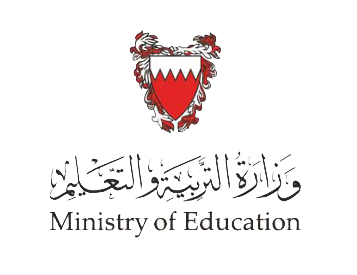 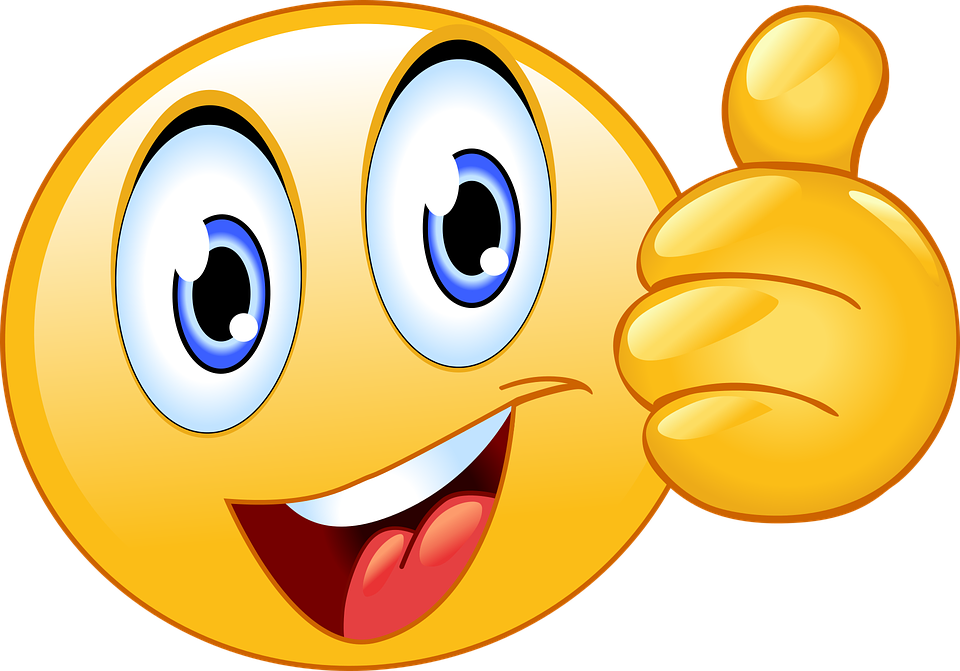 الإجابة الصحيحة:  لا توجد نظريات متكاملة وثابتة تفسر سلوك المستهلك وتصرفاته.
التالي
وزارة التربية والتعليم –الفصل الدراسي الثاني 2020-2021م
سوق321              التسويق                   الوحدة الثانية                       الفصل الخامس:     سلوك المستهلك (1)
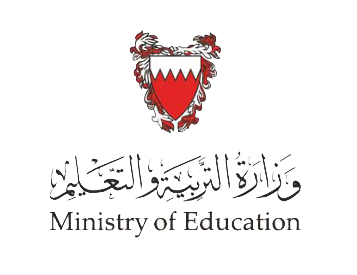 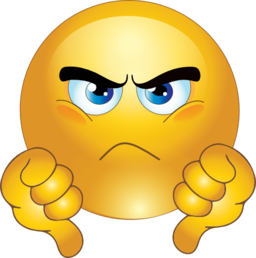 رجوع
وزارة التربية والتعليم –الفصل الدراسي الثاني 2020-2021م
سوق321              التسويق                   الوحدة الثانية                       الفصل الخامس:     سلوك المستهلك (1)
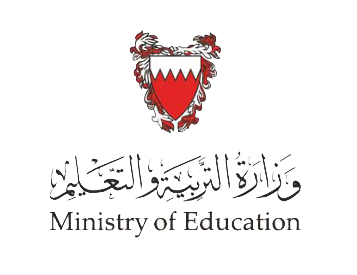 الإجابة
3. يمكن للمنظمات الصناعية والتجارية والخدمية الاستفادة من دراسة سلوك المستهلك في مجالات عديدة.  اذكر أربعةً منها.
وضع توقعات وافتراضات أكثر دقة.
قياس أداء المنتجات.
التخطيط المسبق لمواصفات السلعة.
المساهمة في رسم السياسات البيعية وتقييم البدائل واختيار أساليب بيع جديدة.
التالي
وزارة التربية والتعليم –الفصل الدراسي الثاني 2020-2021م
سوق321              التسويق                   الوحدة الثانية                       الفصل الخامس:     سلوك المستهلك (1)
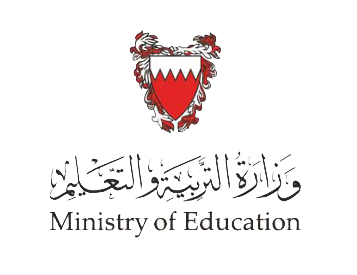 الإجابة
4.  وضح المقصود بسلوك المستهلك.  وكيف يتم تحديده؟
سلوك المستهلك:  مجموعة الأنشطة التي يمارسها الفرد أو القرارات التي يتخذها عند طلب السلع أو الخدمات التي تحقق رغباته وتلبي احتياجاته المتباينة والمتغيرة أو شرائها أو استعمالها أو تقييمها .
       يتم تحديد سلوك المستهلك من خلال الإجابة عن الأسئلة التالية:
من هو المستهلك؟
ماذا يشتري؟
لماذا يشتري؟
كيف يشتري؟
متى يشتري؟
أين يشتري؟
التالي
وزارة التربية والتعليم –الفصل الدراسي الثاني 2020-2021م
سوق321              التسويق                   الوحدة الثانية                       الفصل الخامس:     سلوك المستهلك (1)
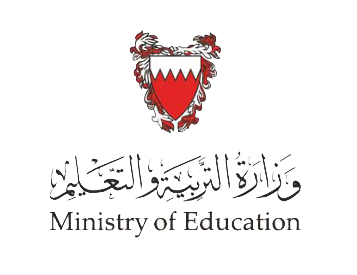 الإجابة
5. اذكر خصائص سلوك المستهلك.
كل سلوك وراءه دافع أو سبب، لا يوجد سلوك غير هادف.
وراء كل سلوك عدد من الدوافع تتضافر مع بعضها (تترابط).
السلوك عملية مستمرة ومتصلة (سلسلة متكاملة ومتممة لبعضها).
يؤدي اللاشعور دور مهم في تحديد السلوك.
السلوك يرتبط بأحداث سبقته وأخرى تبعته (ليس منعزلًا).
التالي
وزارة التربية والتعليم –الفصل الدراسي الثاني 2020-2021م
سوق321              التسويق                   الوحدة الثانية                       الفصل الخامس:     سلوك المستهلك (1)